МКОУ «Толпинская средняя общеобразовательная школа»
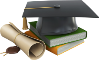 Подготовила: ученица 10 класса, Ляхова Екатерина
Руководитель: учитель-логопед
Фомина Е. А.
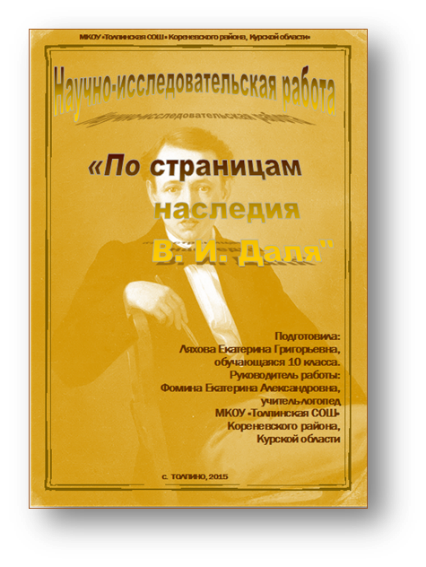 То ловишь отзвук древнего напева,
То говор поздних дней.
И слово состоит, подобно древу,
Из веток и корней.
Незыблема его первооснова
На много тысяч лет.
Выходит так, что у любого слова
Есть запах, вкус и цвет.
Слова и фразы нижутся как звенья,
И так растет строка.
И можно различать сердцебиенье родного языка.
...Сидят теперь четыре института
Над словарем одним,
А Даль все так же нужен почему-то,
А Даль незаменим. 
М. Матусовский.
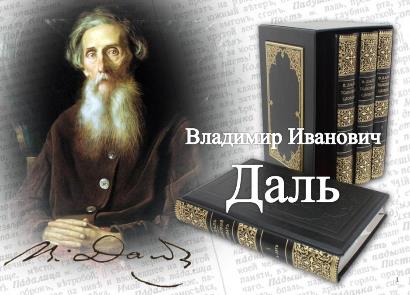 ЦЕЛЬ РАБОТЫ:
проследить значимость работ В. И. Даля в процессе обучения современных школьников.
ЗАДАЧИ:
1. Изучение биографии и творчества В. И. Даля.
2. Знакомство с его трудами.
3. Прослеживание и выявление значимости «Толкового словаря живого великорусского языка» В. И. Даля, его сказок и сборника «Пословицы русского народа», посредством посещения школьной библиотеки, опроса учителей МКОУ «Толпинская СОШ» и анкетирования учащихся 5-11 классов.
Владимир Иванович Даль
ОБЪЕКТ ИССЛЕДОВАНИЯ:
труды В. И. Даля и их значимость в процессе обучения школьников современной общеобразовательной школы.
ПРЕДМЕТ  
ИССЛЕДОВАНИЯ:
предполагаем, что, труды В. И. Даля – это бесценное наследие для современного начального общего образования и основного общего образования.
ГИПОТЕЗА:
АКТУАЛЬНОСТЬ
Во-первых  22 ноября 2015 года исполнилось 214 лет со дня рождения Владимира Даля, и во всех образовательных учреждениях прошли всероссийские словарные уроки. Во-вторых, при знакомстве с этой исследовательской работой можно в большей степени проследить и оценить значимость творчества Владимира Даля для современного образования.
ЭТАПЫ и организация работы по исследованию:
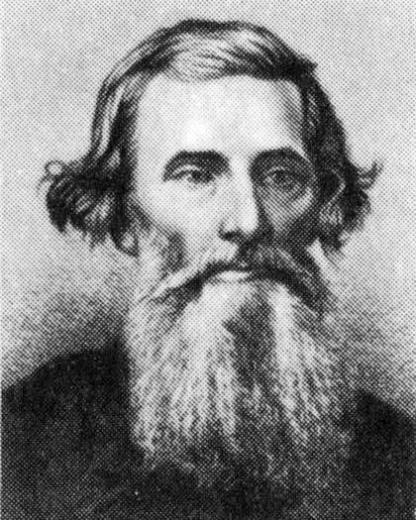 1. Теоретический этап.
2. Практический этап.
3. Исследовательский этап.
4. Контролирующий этап.
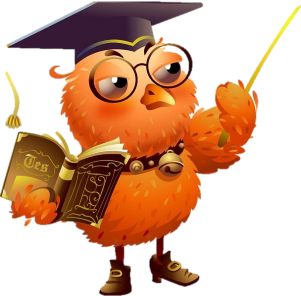 В русском слове не менее жизни, чем в самом человеке.			
В.И. Даль
МЕТОДЫ работы:
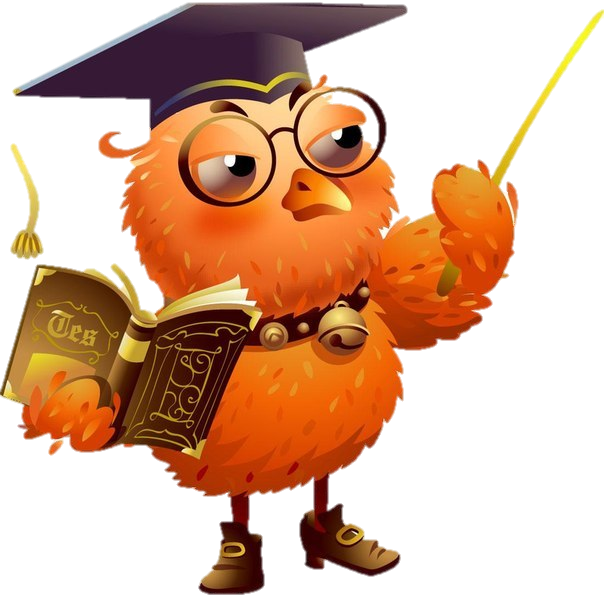 Теоретические.
2. Социолингвистические.
3. Статистические.
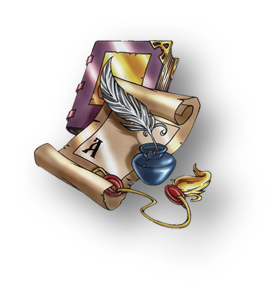 Глава I. Биография и труды великого русского писателя, этнографа, лингвиста, лексикографа, врача, Владимира Ивановича Даля.
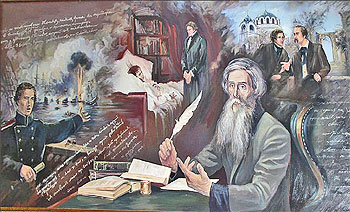 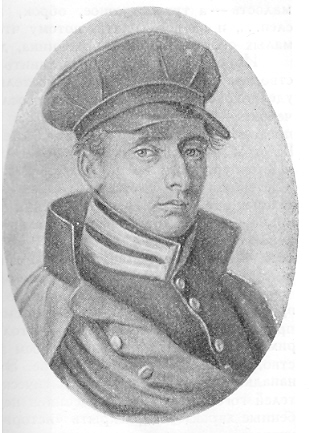 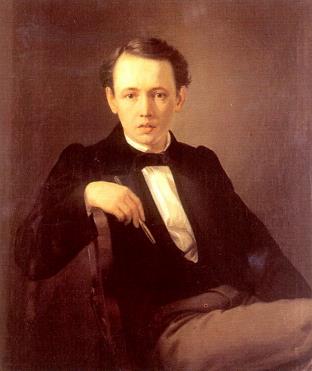 1.1. Яркая жизнь 
В. И. Даля.
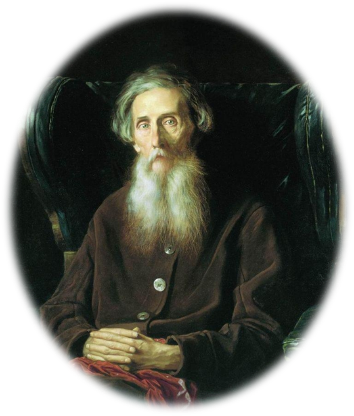 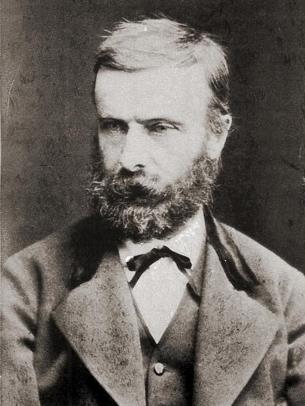 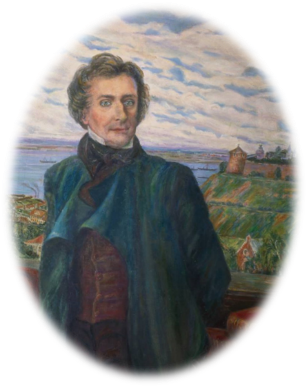 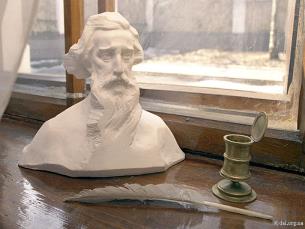 1.2. «Словари заслуживают своего праздника».
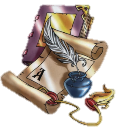 Усердней с каждым днем гляжу в словарь.
В столбцах мерцают искры чувства
В подвалы слов не раз сойдет искусство,
Держа в руке свой потайной фонарь
На всех словах – события печать
Они дались недаром человеку.
Читаю: “Век. От века. Вековать.
Век доживать. Бог сыну не дал веку.
Век заедать, век заживать чужой...”
В словах звучит укор, и гнев, и совесть.
Нет, не словарь лежит передо мной, 
А древняя рассыпанная повесть.
С. Маршак.
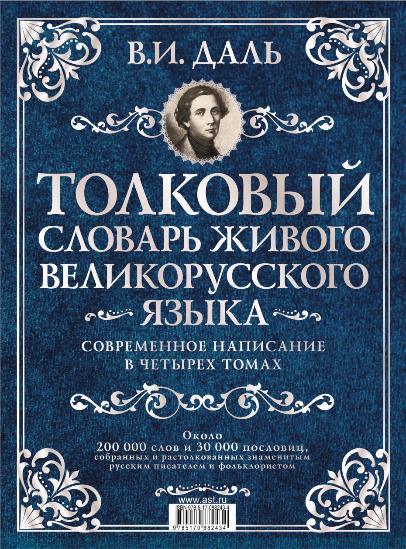 1.3. «Что за роскошь, что за смысл…».
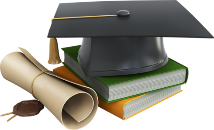 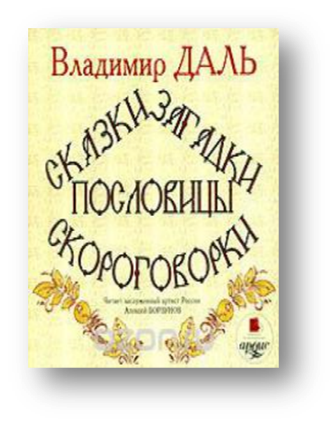 …Слова угасшей старины
Вдали мерцают еле-еле,
А прежде, жизнью рождены,
Они ласкали, жгли и пели.
Они рождались неспроста,
Не прихотью, а волей сердца
Из чернозёмного пласта
Для друга и единоверца.
Но даже в наши времена
Для тех, кто с русской речью дружен,
Не так легко добыть со дна
Родные россыпи жемчужин.
Всеволод Рождественский
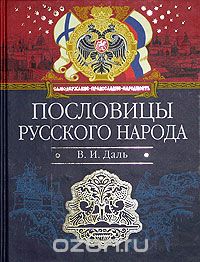 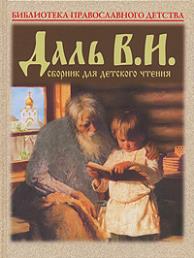 1.4. «Сказки Казака Луганского»
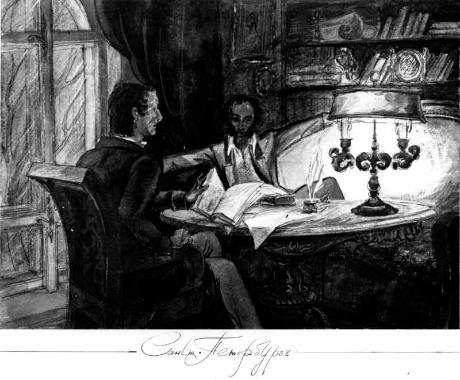 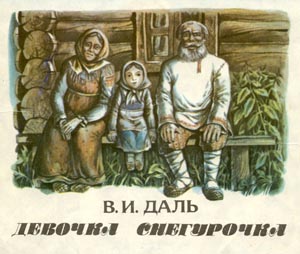 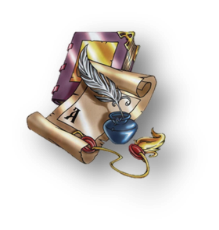 Глава  II. Значение трудов В. И. Даля в процессе обучения в современной общеобразовательной школе.
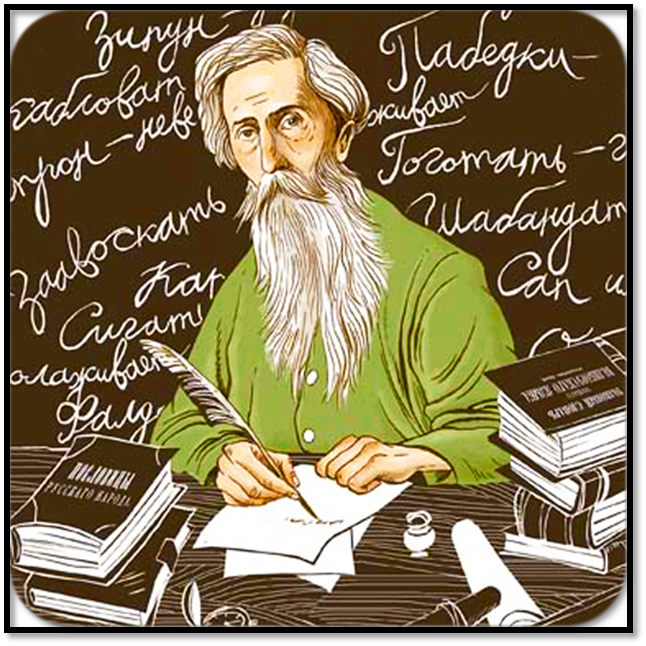 2.1. «Драгоценная копилка» В. И. Даля в библиотеке МКОУ «Толпинская СОШ».
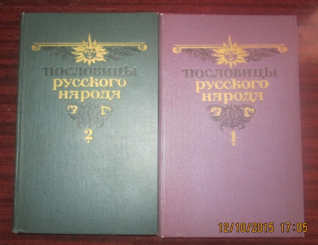 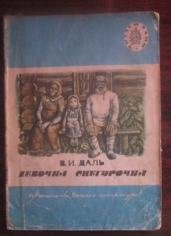 Книги читать – 
            скуки не знать.
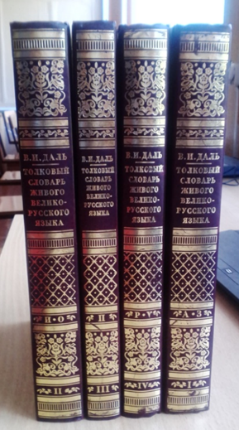 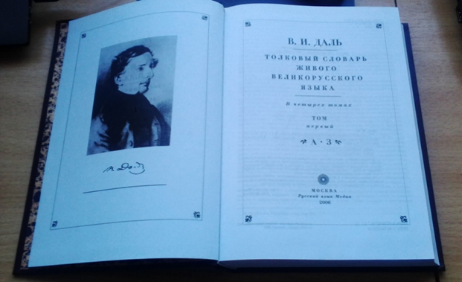 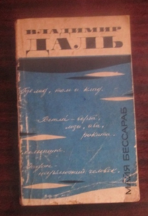 2.2. Опрос  учителей
…А Даль все так же нужен почему-то,
А Даль незаменим.
Ученье свет, а неученье тьма.
Мир освещается солнце, а человек знанием.
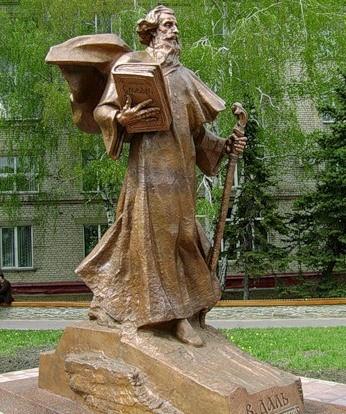 Написано пером, не вырубишь топором.
Бумага терпит, перо пишет. Перо скрипит, бумага мочит.
Помни про школу – только с ней станешь строителем радостных дней.
2.3 Анкетирование учеников 
МКОУ «Толпинская средняя общеобразовательная школа»
Самые известные труды В. И. Даля 
среди обучающихся МКОУ «Толпинская средняя 
общеобразовательная школа»
ВЫВОД:
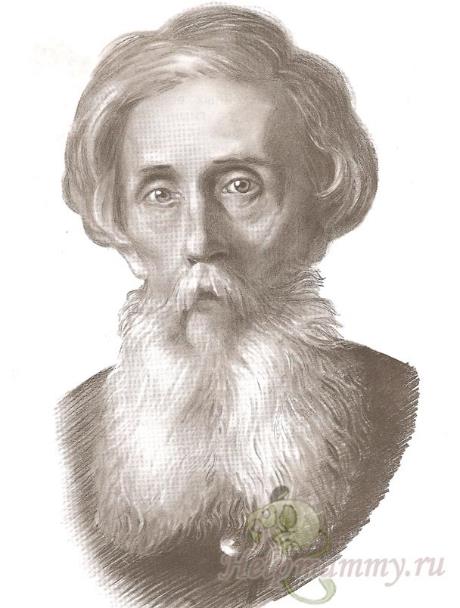 Труды В. И. Даля – это бесценное наследие для современно образования.
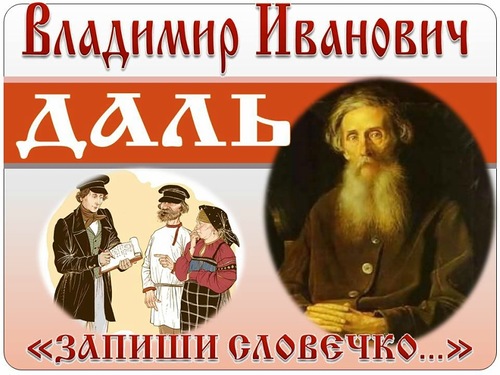 СПАСИБО ЗА ВНИМАНИЕ!
ИСПОЛЬЗУЕМАЯ ЛИТЕРАТУРА:
1. Бессараб М. Я. Владимир Даль. М. «Московский рабочий». 1968. 264 с.
2. Даль В. И. Пословицы русского народа: Сборник в 2-х т. Т. 1. / Вступ. Слово М. Шолохова; Худож. Г. Клодт. – М.: Худож. Лит., 1984. – 383 с., ил.
3. Даль В. И. Пословицы русского народа: Сборник в 2-х т. Т. 2. / Послесл. В. Аникина; Худож. Г. Клодт. – М.: Худож. Лит., 1984. – 399 с., ил.
4. Даль В. И. Толковый словарь живого великорусского языка. В 4 т. – М.: Рус. яз. – Медиа, 2006. 
5. Дерягин В. Предисловие// Даль В. И. Пол. СОБР. Соч.: В 8 т. – М., 1995. – Т. 1. – С. VIII.
ИНТЕРНЕТ-ИСТОЧНИКИ:
6. http://www.foxdesign.ru/aphorism/biography/dal.html)/ Даль Вла-димир Ива¬нович (1801 - 1872) Афоризмы, цитаты,  биография.
7. http://www.razumniki.ru/dal_tolkovuy_slovar_istoriya_doklad.html О В. Дале – составителе "Толкового словаря живого велико-русского языка"